Eötvös Loránd Tudományegyetem
Természettudományi Kar
Földtudományi alapszak
Geográfus szak
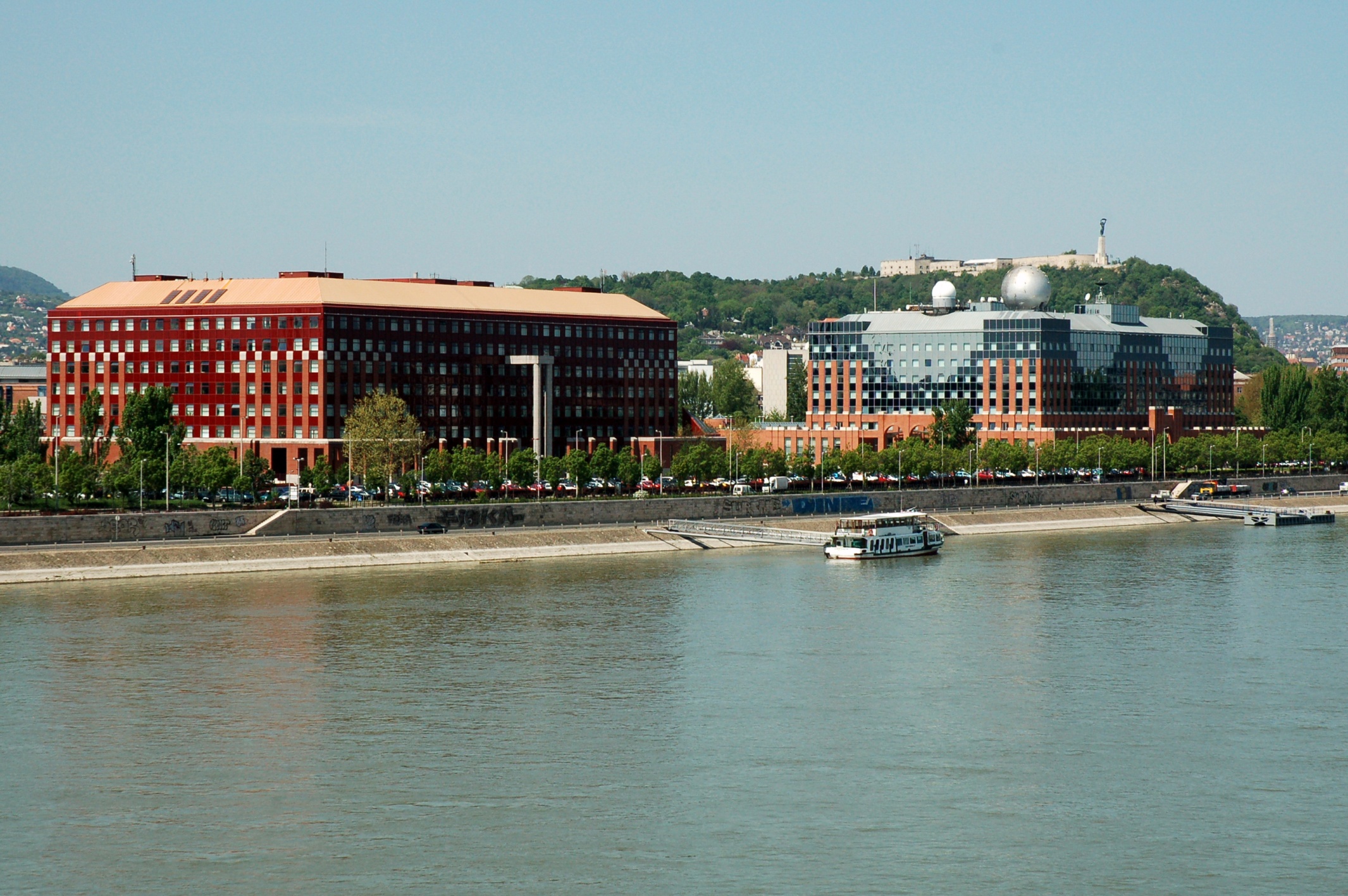 Bejutáshoz szükséges tantárgyak, pluszpontok megszerzése:

Tantárgyak + érettségi 
Biológia/fizika/földrajz/informatika/kémia/matematika DE nincs egyelőre információ!!!

Pluszpontok 
Emelt szintű érettségi valamelyik szükséges tantárgyból 
Nyelvvizsga (közép vagy felsőfok)  2020.01.01.-től a bejutáshoz LEGALÁBB B2-es KELL!!!!!
Tanulmányi versenyek 
Sporteredmények
OKJ 
Felvételi előkészítők!!!
Elvileg nem kötelező emelt szinten érettségizni, de érdemes  plusz pontok!!!!
KELL B2-es nyelvvizsga az alapdiplomához (majd a bejutáshoz is kell 2020-tól!!!)
A Földtudományi alapszak
6 félév
Kritériumtárgyak  nem kell félni tőle!!! 
Első év után szakosodás: 

Geológus 
Geofizikus                    
Meteorológus
Csillagász
Térképész
Geográfus

                         
                         Földtudományi kutató – Earth Scientist
Közös földtudós tárgyak + szakirányú tárgyak + szakdolgozat és államvizsga
         Összesen: 180 kredit
Milyen tantárgyakra számítson egy leendő földtudós?
Közös, alapozó tárgyak, pl.:
 Geológiai alapismeretek (földtörténet, szerkezeti formák keletkezésének megértése)
Matek I.-II. (gyakorlat+ elmélet külön tárgy, „Aranyember”)
Fizika I.-II. (gyakorlat+elmélet külön tárgy)
Informatikai tárgyak 
    Szakirányos tárgyak, pl.: 
 Külső erők földrajza (GY+EA)
Terepgyakorlat (1 hét, akár szomszédos országokba is!!!)
Környezet-, természetvédelem (Környezetpolitika Magyarországon) 
Megújuló energiák (Fenntartható energiagazdálkodás I.-II.)
Más szakok felé hajló tárgyak (Meteorology in english)  jól jön a nyelvtudás
Nehézségek:
Kinek mi…
Aki magolós típus  geográfia
Aki logikus gondolkodású  csillagászat/meteorológus/geofizikus
Saját dolgainkért felelősség  nincs osztályfőnök  önállósodás
Nem sikerült tantárgy újrafelvétele
Időbeosztás szorgalmi/vizsgaidőszakban
Egyeseknek bejárni órákra…
Mit takar a geográfus szakma?

 Korszerű természettudományos szemléletmód
 A Föld rendszerszemléletű megértése
 Jelenségek bemutatása
 Hivatás  Föld megismerése és védelme
 Föld erőforrásait (levegő, víz, talaj, ásványi nyersanyagok,…)
 Környezettudatos gazdálkodást
 Interdiszciplináris gondolkodásmód
 Matematikai + informatikai módszerek
 Laboratóriumi, terepgyakorlati tapasztalatok
 Mérési eredmények értékelése, értelmezése  térképi,    térinformatikai megjelenítés
Természet, társadalom- és gazdaságföldrajz összefüggései
Kiknek ajánlom?
    érdeklődik:
       a természetföldrajz,
       a társadalomföldrajz,
       a környezet- és természetvédelem,
       a megújuló energiák,
       a tervezés, fejlesztés,
       a MEGMARADT flóra és fauna védelme iránt,
       Földünk jobbá, élhetőbbé tétele,
       végső soron később lányaink, fiaink jövője iránt.
Elhelyezkedési lehetőségek:
Viszonylag stabil, jó elhelyezkedési esély
Oktatási szektor
Vízügyi, környezet- és természetvédelmi szervezetek
Kutatóintézetek
Önkormányzatok
Területgazdálkodással, tájgazdálkodással, infrastruktúra-fejlesztéssel foglalkozó cégek
Geoturizmus   Geopark
Földtani örökség, sok millió és milliárd éves folyamatok eredménye
Oktatás, történelem, kultúra, ökológiai értékek
Tanösvények
Élet az ELTE-n

 5vös5 km futóverseny
 Gólyabál
 LEN – Lágymányosi Eötvös Napok
 GEO-BIO Gólyatábor 
 ELTEfeszt
 Nyílt napokon információnyújtás
 Mentorképzés
Plusz tanulmányi lehetőségek, és egyéb tevékenységek
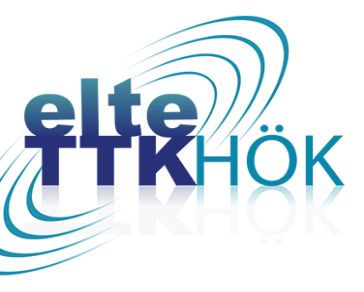 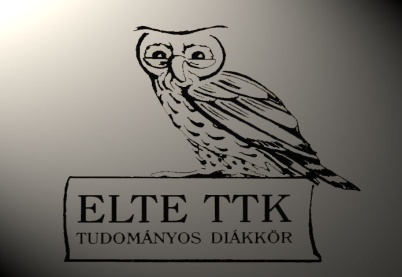 Tanács: Eduline, Felvi honlapjait nézegetni!!!
 Nyílt nap az ELTE TTK-n: 2017. január 27.
Források:
https://www.elte.hu/felvetelizoknek
http://eduline.hu/erettsegi_felveteli/2016/11/22/felveteli_2017_nem_kell_emelt_szintu_eretts_PCVL37
http://eduline.hu/erettsegi_felveteli/2016/11/8/kotelezo_emelt_szintu_erettsegi_felveteli_2_0E2QMS
http://njt.hu/cgi_bin/njt_doc.cgi?docid=196922.325529
https://www.felvi.hu/diploman_tul/karriertervezes/alapszakok_karrierlehetosege/!Szakleirasok/index.php/szakleirasok/szakleiras_konkret?szak_id=27&kpzt=12&kepzes=A&sz=tudas